Efficient Bootstrap Computation
“An Introduction to the Bootstrap” by Efron and Tibshirani, Chapter 23
M.Sc. Seminar in statistics, TAU, June 2017
By Aitan Birati
1
Agenda
Introduction
A geometrical representation for bootstrap - Chapter 20 highlights 
Post Sampling Adjustment
Pre and Post sampling adjustments
Summary
2
Agenda
Introduction
A geometrical representation for bootstrap - Chapter 20 highlights 
Post Sampling Adjustment
Pre and Post sampling adjustments
Summary
3
Introduction
In this chapter we will suggest techniques to improve accuracy estimations and lower the new estimator variance.
The author divides this chapter to two types of Techniques: Post sampling adjustments and  Pre and Post sampling adjustments
4
Introduction - General idea
5
Agenda
Introduction
A geometrical representation for bootstrap - Chapter 22 highlights 
Post Sampling Adjustment
Pre and Post sampling adjustments
Summary
6
A geometrical representation for bootstrap - Chapter 20 highlights
7
Bootstrap sampling  - Example n=3
8
Bootstrap sampling
9
Agenda
Introduction
Some tools from Chapter 22
Post Sampling Adjustment
Pre and Post sampling adjustments
Summary
10
Post Sampling Adjustment – Theory
11
Post Sampling Adjustment – Theory
If g(z) is a good approximation to f(z), then var[f(z) – g(z)] < var[f(z)]
As a result, the control function will produce an estimate with similar bias and lower bias for the same number of samples B.
12
Post Sampling Adjustment
Four types of estimations will be presented:
Standard Bootstrap
Re-centering Bootstrap
Least Square control function
Permutation Bootstrap
13
Example: Estimation Bias and Bias Variance
14
Bootstrap
15
16
Re-centering /Control function
17
Re-centering /Control function
18
Variance Estimation
19
[Speaker Notes: Var(f(z)) = var(g(z)) - var(f(z)-g(z)) + 2cov(g(z), f(z) –g(z))]
Least Square control function
20
Permutation Bootstrap
21
Permutation Bootstrap
B x n
B samples
22
Examples: Estimation Variance
23
24
Agenda
Introduction
A geometrical representation for bootstrap - Chapter 20 highlights 
Post Sampling Adjustment
Pre and Post sampling adjustments
Summary
25
Importance Sampling – Theory
26
Importance Sampling – Theory
27
Example – Estimate of an upper tail probability (97.5%) - Simulation
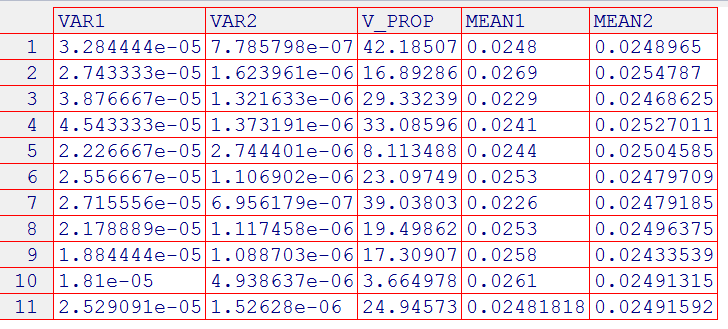 28
Bootstrap tail probabilities
29
Bootstrap tail probabilities – Weight definition
30
Bootstrap tail probabilities - example
31
Agenda
Introduction
A geometrical representation for bootstrap - Chapter 20 highlights 
Post Sampling Adjustment
Pre and Post sampling adjustments
Summary
32
Summary
In this presentation I presented two techniques that could improve Variance measurement with Bootstrap
Control function
Importance Sampling
For some applications these are very effective tools
33
Thank you!
34